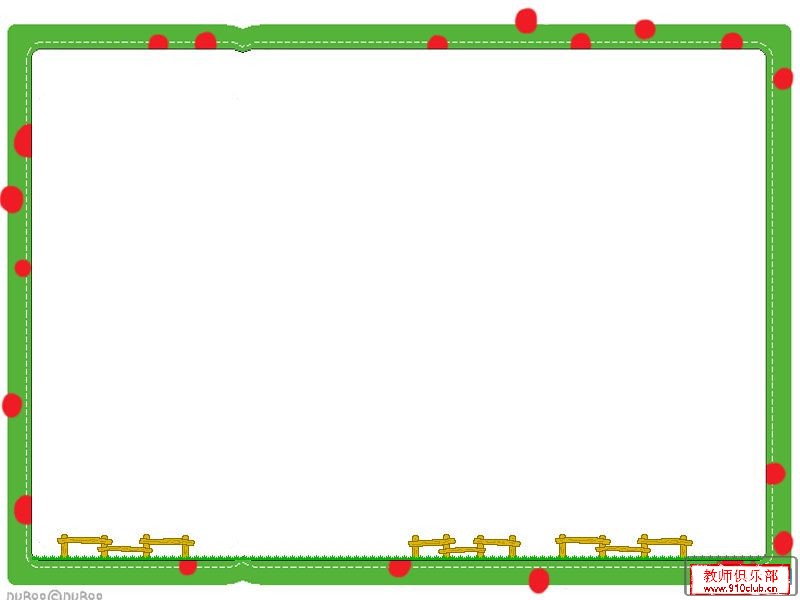 头脑风暴
（1）每位小组成员围绕“桂花”提出一到两个问题。
     （2） 把你的问题写在卡纸上。在写之前有个友情提醒，把字写大一些、写清楚一些。
（有价值、可操作）
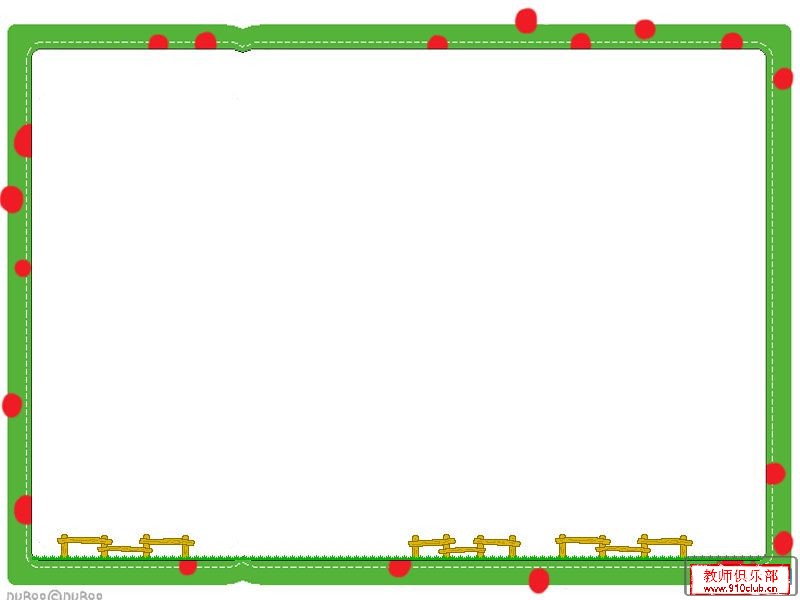 交流要求：
         1）读一读，小组成员交流提出的问题
          2）找一找，找出大家共同感兴趣的、有价值的、可操作的问题
          3）改一改，修改自己提出的问题，组内推荐一名组员汇报
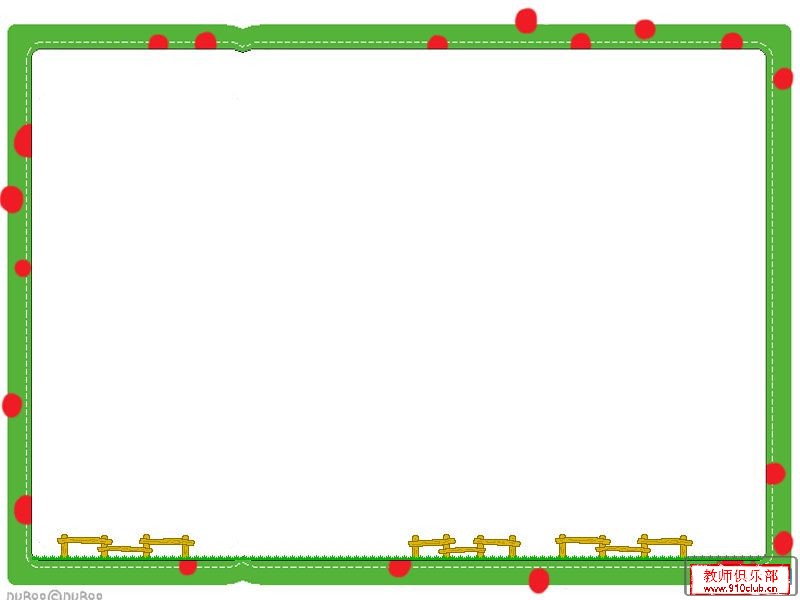 倾听要求：
          1、学会倾听，尊重他人。
          2、学会欣赏，发现亮点。
          3、学会思考，提出建议。
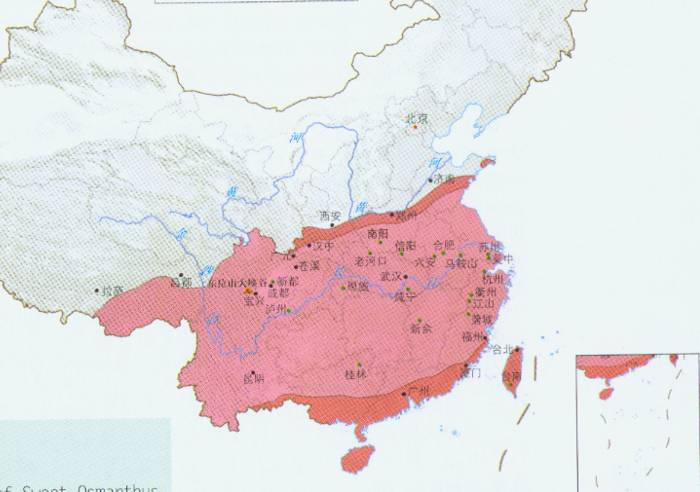 桂花栽培区示意
青岛、临沂、日照……
西安、新乡、洛阳…..
亚热带…..
热带…..
桂花广阔的栽培区域
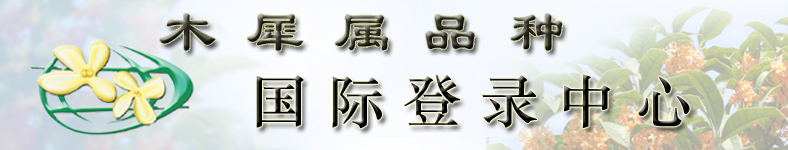 4
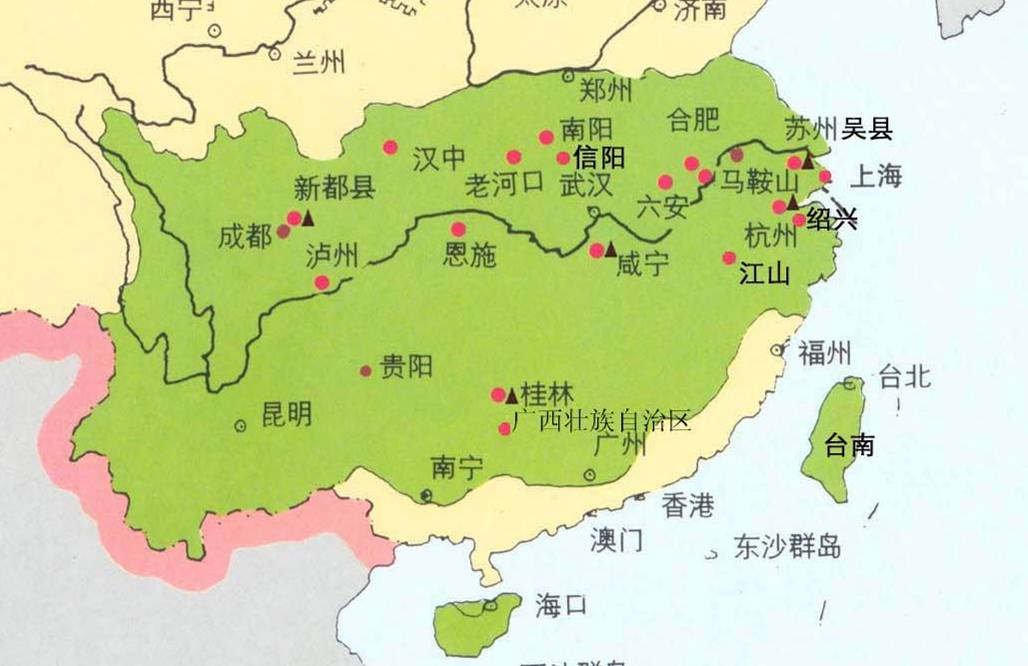 传统桂花主栽区
桂花广阔的栽培区域
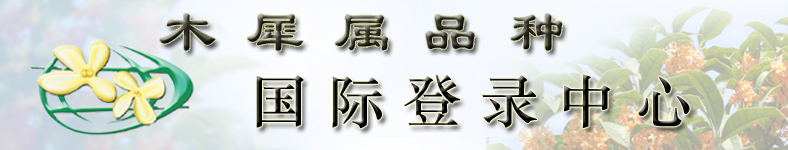 5
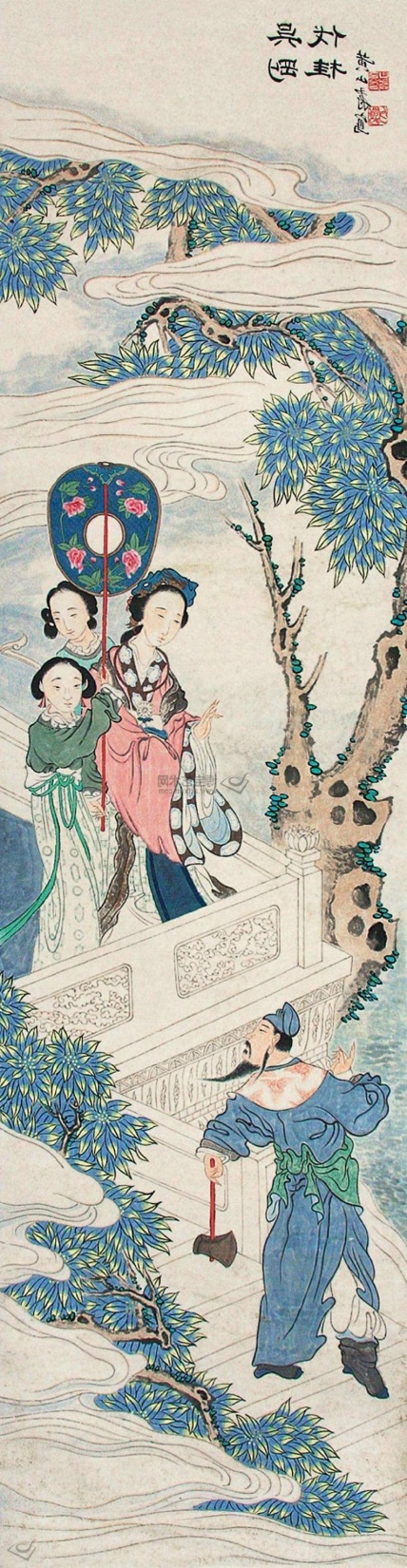 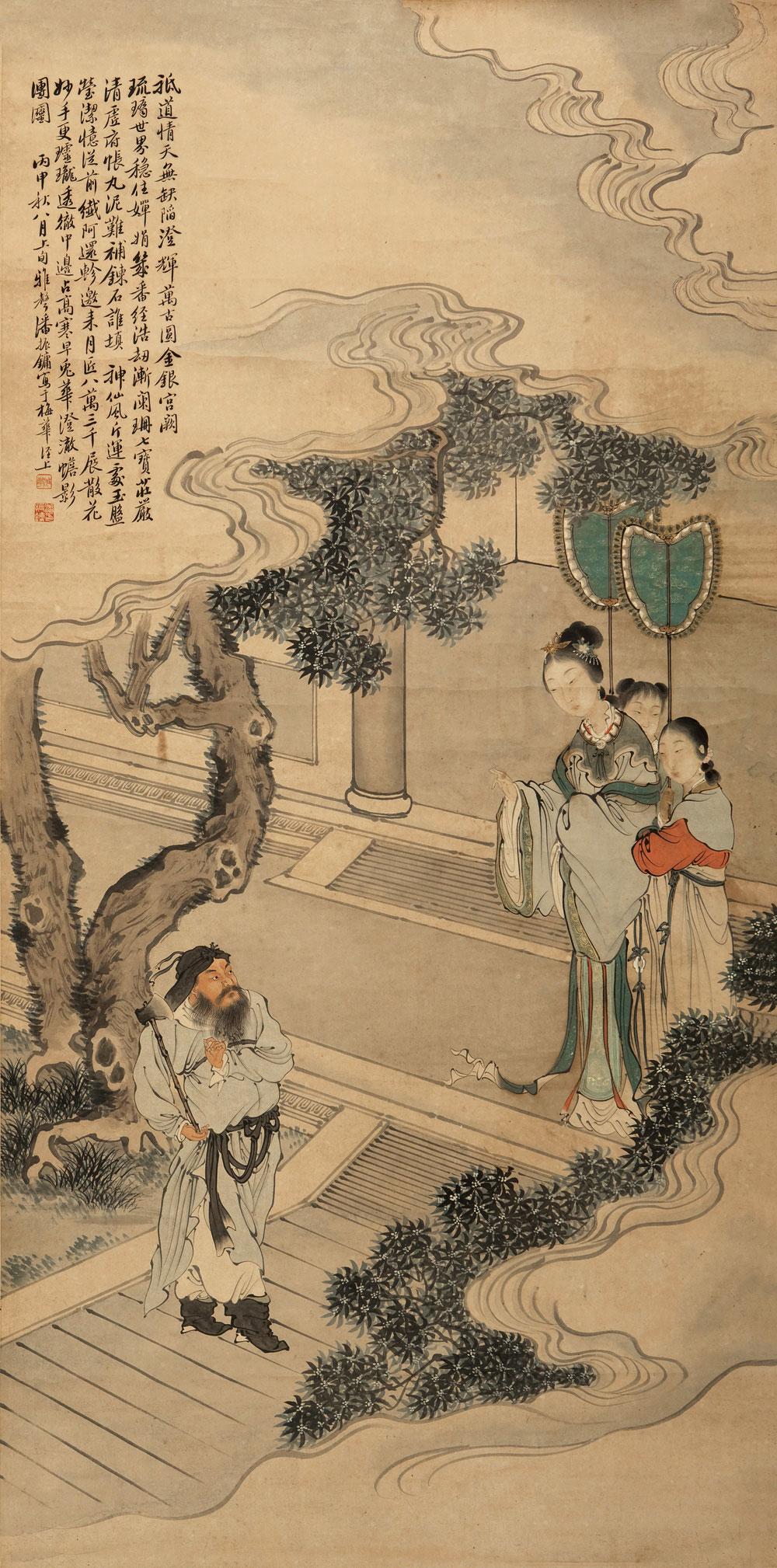 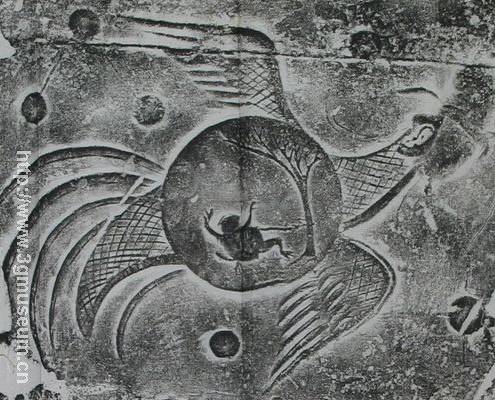 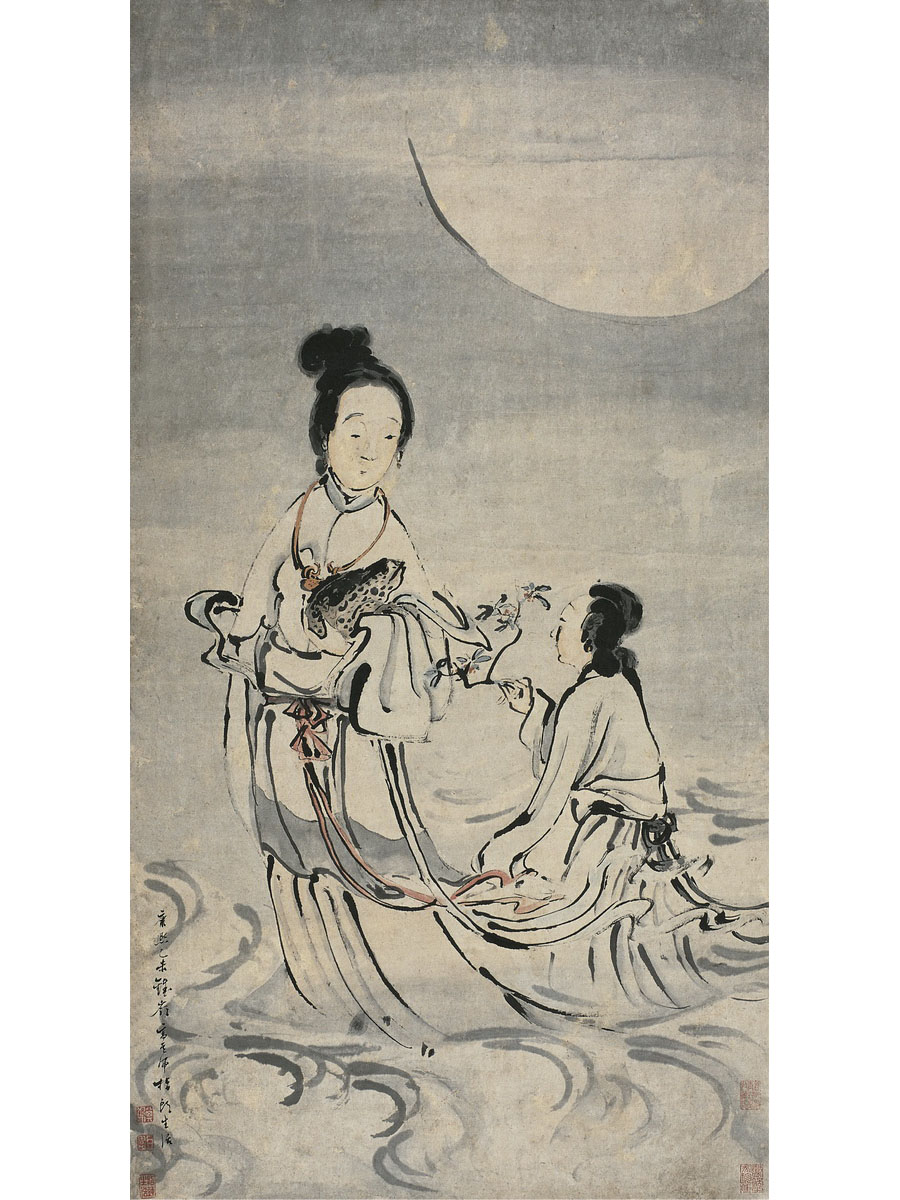 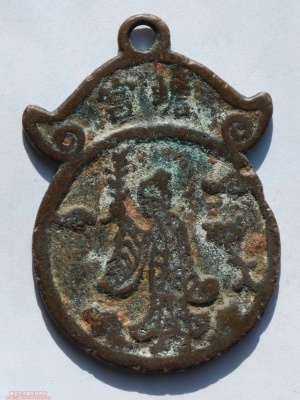 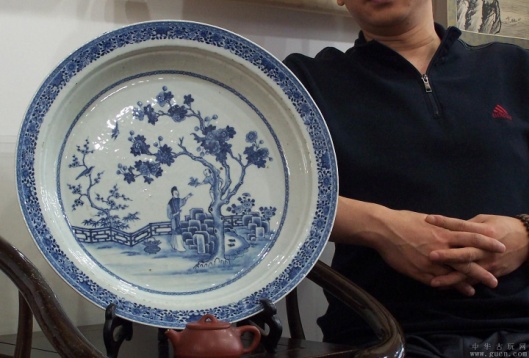 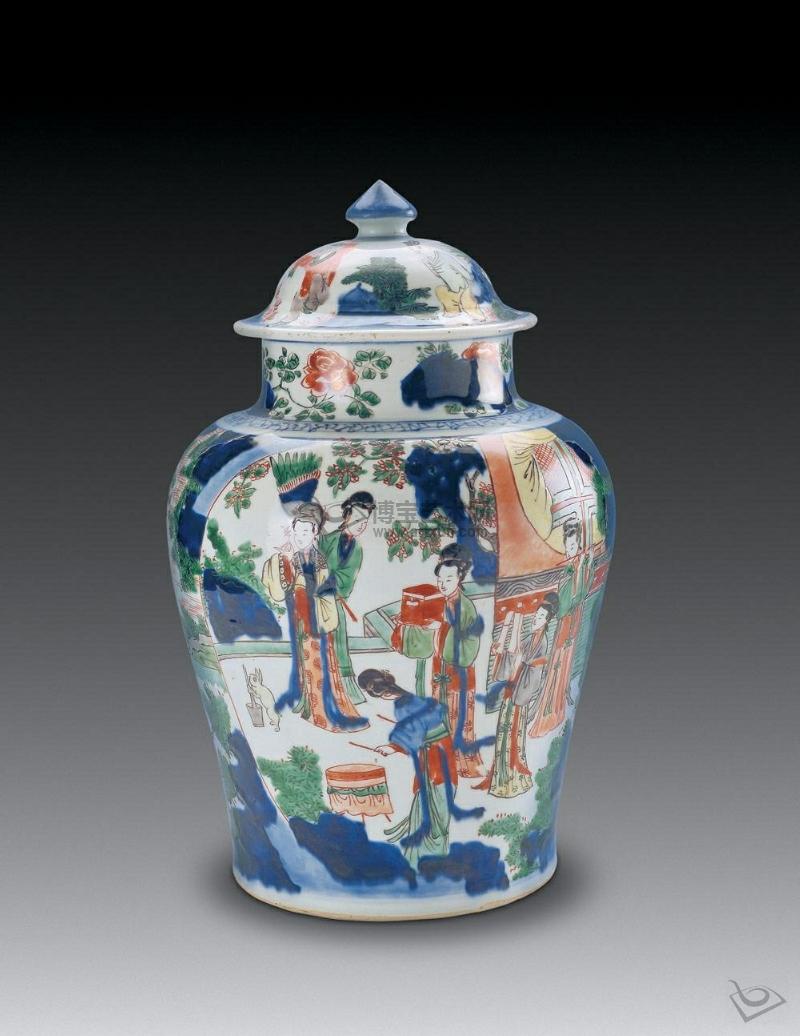 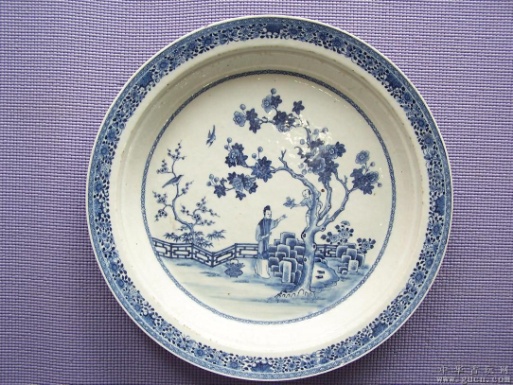 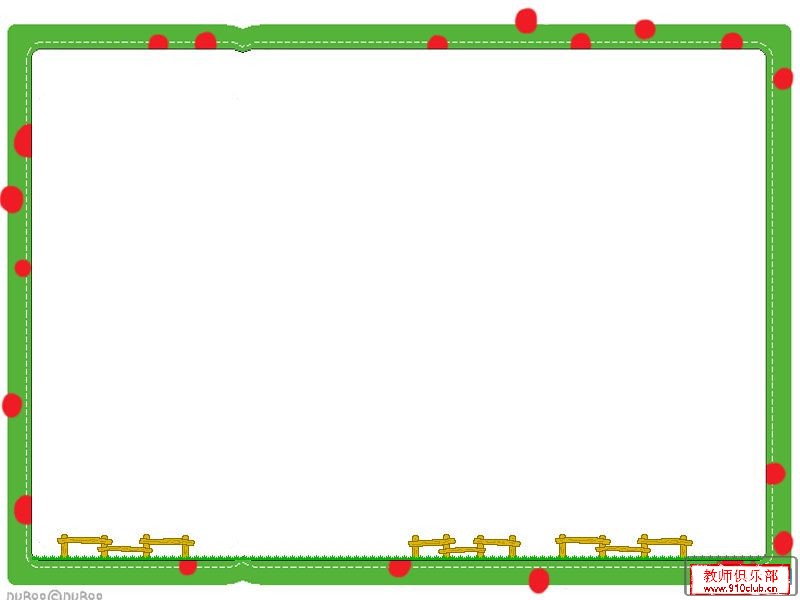 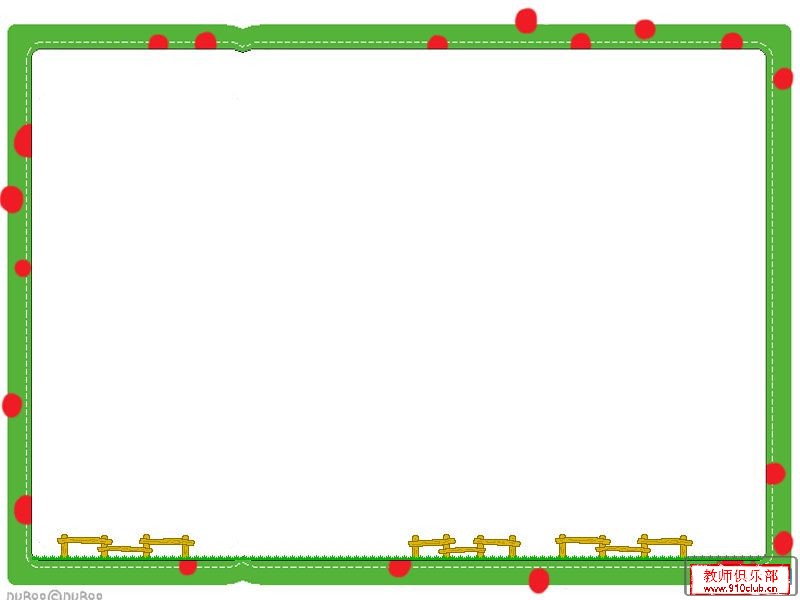 要求：
1、学会倾听，尊重他人。
2、学会欣赏，发现亮点。
3、学会思考，提出建议。